PRAWO DOWODOWE

CZĘŚĆ OGÓLNA
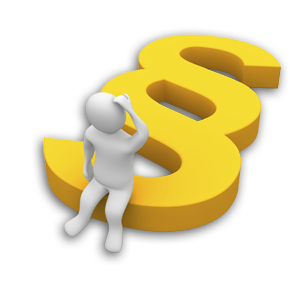 Prawo dowodowe
A ja kocham sądy. To jedyne miejsce, gdzie mały człowieczek może stanąć jak równy z równym z wielką oszukańczą korporacją. Ktoś bez pieniędzy, bez władzy, bez niczego poza garścią faktów może złożyć pozew i zmusić obracającą milionami kompanię, żeby się stawiła i podjęła walkę na równych zasadach.
 Tyle że te zasady nie zawsze są równe, prawda?
 Oczywiście, że są. Kiedy zaczynają oszukiwać, to ja też oszukuję. Wycinają brudne numery, to ja wycinam jeszcze brudniejsze. Trzeba kochać sprawiedliwość.
Dowód
?
Dowód według S. Śliwińskiego:
1) „dowód” jako „przebieg rozumowania, które prowadzi do sądu o pewnym stanie rzeczy; jest to ogół motywów stwarzających pewność”; 
2) „dowód” jako „postępowanie dowodowe (badanie), które rozwinąć należy, aby dojść do poznania okoliczności potrzebnych do rozstrzygnięcia (przeprowadza się dowód)”; 
3) „dowód” jako „ostateczny wynik przebiegu myślowego, mającego na celu uzyskanie pewnego sądu, mianowicie uzyskaną pewność pewnego stanu rzeczy (jest dowód tzn. pewność, że oskarżony był na miejscu czynu)”; 
4) „dowód” jako „środek dowodowy”, czyli tzw. podstawę dowodu (np. zeznanie)”; 
5) „dowód” jako „źródło dowodowe” („samo źródło poznania – świadek, biegły itp.”).
Do wymienionych znaczeń M. Cieślak dodał także cztery kolejne:
6. „dowód” jako „zmysłowa percepcja środka dowodowego przez organ
procesowy w trakcie przeprowadzania dowodu; w tym znaczeniu używamy tej
nazwy, kiedy mówimy, że dowodem jest przesłuchanie świadka, biegłego czy
oskarżonego lub że dowodem są oględziny”;
7. „dowód” jako „czynność mająca doprowadzić do ujawnienia okoliczności
pozwalających na wyciąganie odpowiednich wniosków co do interesujących
zagadnień; w tym sensie mówimy, iż dowodem jest konfrontacja lub sekcja zwłok; w tym też znaczeniu używa się nazwy dowód, gdy się mówi, iż w procesie
inkwizycyjnym dowodem była tortura”;
8. „dowód” jako „fakt dowodowy; w tym znaczeniu używamy słowa dowód
kiedy mówimy, że najlepszym dowodem, iż oskarżony nie popełnił zarzuconego mu
przestępstwa w Krakowie w dniu X, o godzinie Y, jest to, że w tym dniu o tej samej
godzinie był w Warszawie”;
9. „dowód” jako „odmiana rozumowania w logice i matematyce, która (…)
niewiele ma wspólnego z myślowym przebiegiem dowodzenia w procesie”.
Również sam ustawodawca niejednolicie posługuje się pojęciem dowodu – zob. art. 167, 199, 217 k.p.k.
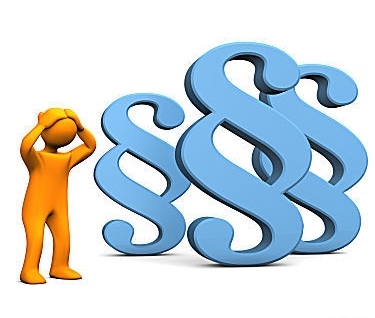 Dowód to każdy dopuszczalny przez prawo karne procesowe środek służący ustaleniu okoliczności mających znaczenie dla rozstrzygnięcia.
Udowodnienie – taki stan, w którym fakt przeciwny dowodzonemu wydaje się niemożliwy lub wysoce nieprawdopodobny
aspekt obiektywny i subiektywny udowodnienia
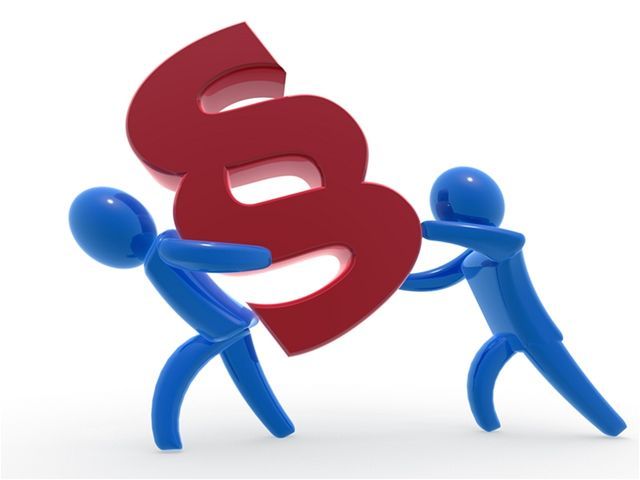 art. 5 k.p.k.
Uprawdopodobnienie – stan, w którym dany fakt jest wysoce prawdopodobny; jest to niższy stopień pewności. Wystarcza do przyjęcia tezy obrony oraz do podjęcia decyzji wpadkowych, np. art. 313 § 1, 249 § 1, 303 k.p.k.
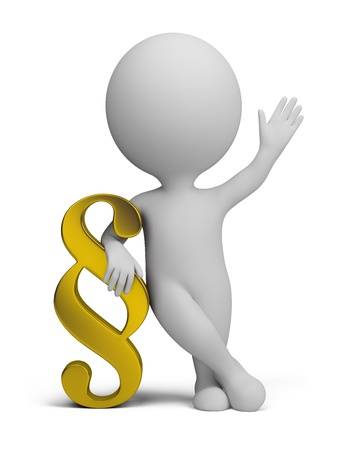 Notoryjność – założenie znajomości określonych faktów, których nie trzeba już dowodzić. Notoryjność nie wyłącza dowodu przeciwnego
notoryjność powszechna i urzędowa
oczywistość
Domniemania
prawne
wzruszalne
niewzruszalne
faktyczne
Ciężar dowodu i obowiązek dowodzenia
Przedmiot dowodu
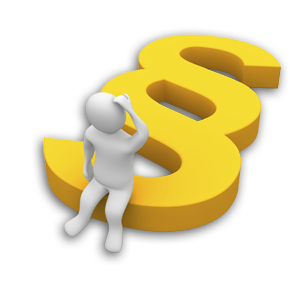 FAKT GŁÓWNY
FAKTY
UBOCZNE
Czy przedmiotem dowodu może być prawo?
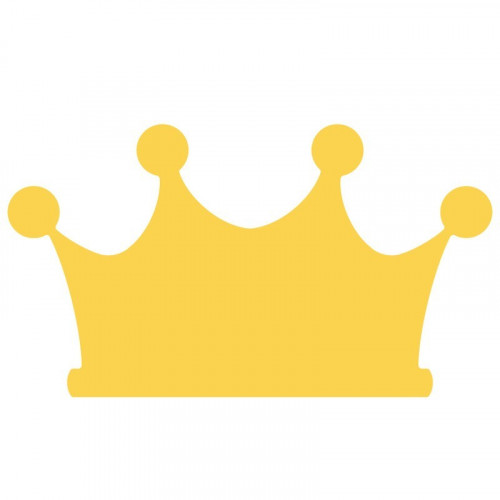 Systematyka dowodów
Porfiry Pietrowiczu, tylko z łaski swojej proszę sobie czasem nie uroić - z surowym naciskiem rzekł Raskolnikow - że się panu dzisiaj przyznałem. Dziwny z pana człowiek; słuchałem wyłącznie z ciekawości. A nie przyznałem się panu do niczego... Zapamiętaj pan to sobie.
Czy przyznanie się jest „królową dowodów”?
Systematyka dowodów
PIERWOTNE
WTÓRNE
BEZPOŚREDNIE
POŚREDNIE
OSOBOWE
RZECZOWE
POJĘCIOWE
ZMYSŁOWE
OBCIĄŻAJĄCE
ODCIĄŻAJĄCE
Z PRZYPADKU
Z PRZEZNACZENIA
ŚCISŁE
SWOBODNE
Systematyka dowodów
Dowody nielegalne – zebrane wbrew zakazom dowodowym. Wprowadzenie oraz wykorzystanie w procesie karnym informacji uzyskanej w następstwie naruszenia konkretnego przepisu ustawy procesowej 

Dowody zebrane w sposób sprzeczny z ustawą – pojęcie szersze od „dowodu nielegalnego”. Dowód uzyskany w sposób sprzeczny z warunkami jego uzyskania określonymi w ustawie, ale nie jest to dowód nielegalny w rozumieniu wskazanym wyżej. Dowód uzyskany w następstwie czynności przeprowadzenia czynności dowodowej w sposób sprzeczny z ustawą, dowód uzyskany w sposób niekonstytucyjny 

zob. artykuł prof. J. Skorupki: „Eliminowanie z procesu karnego dowodu zebranego w sposób sprzeczny z ustawą” Państwo i Prawo 2011, nr 3
Postulaty de lege ferenda dotyczące  ujednolicenia trybów eliminacji z procesu karnego informacji uzyskanych w sposób sprzeczny z ustawą

Postępowanie przygotowawcze
wniosek 
o wyeliminowanie 
z procesu dowodu zebranego w sposób sprzeczny z ustawą przez Policję lub inny organ nieprokuratorski,
kierowany do prokuratora
zażalenie
sąd
postanowienie
podejrzany
wniosek 
o wyeliminowanie         z procesu dowodu zebranego w sposób sprzeczny z ustawą przez prokuratora,
kierowany do sądu
pokrzywdzony
zażalenie
sąd 
w ramach instancji poziomej
postanowienie
[Speaker Notes: Brak ww. trybu odczuwalny jest zwłaszcza w postępowaniu przygotowawczym. W tym stadium przeprowadzana jest bowiem zdecydowana większość tzw. wrażliwych czynności dowodowych, ingerujących w wolności i prawa jednostki24.]
Postulaty de lege ferenda dotyczące  ujednolicenia trybów eliminacji z procesu karnego informacji uzyskanych w sposób sprzeczny z ustawą

Postępowanie jurysdykcyjne
oskarżony
powód cywilny
wniosek 
o wyeliminowanie 
z procesu dowodu zebranego w sposób sprzeczny         z ustawą,
kierowany do sądu
zażalenie
sąd 
wyższego rzędu
oskarżyciel posiłkowy
postanowienie
oskarżyciel prywatny
oskarżyciel publiczny
[Speaker Notes: Brak wspomnianego trybu eliminacji dowodów zebranych w sposób sprzeczny z ustawą odczuwalny jest w mniejszym stopniu w stadium jurysdykcyjnym. W ostateczności bowiem, na etapie wyrokowania, sąd pominie z podstawy dowodowej wadliwe dowody25.]
Systematyka dowodów
Dowody niekonwencjonalne
Dowody kontrowersyjne, pozyskiwane w wyniku działalności operacyjno – rozpoznawczej Policji i innych uprawnionych służb (np. CBA, ABW) 
1. Zakup kontrolowany (transakcja pozorna) – art. 19a ustawy o Policji; niejawne nabycie lub przejęcie przedmiotów pochodzących z przestępstwa, ulegających przepadkowi albo których posiadanie, wytwarzanie, przewożenie lub obrót nimi jest zabroniony; kontrolowana łapówka 
2. Tajny agent policji – art. 20a i 22 ustawy o Policji; funkcjonariusz Policji (lub osoba trzecia), która ukrywając swoje związki z Policją lub innymi służbami bezpieczeństwa wchodzi w kontakt z grupą przestępczą w celu ujawnienia przestępstw i wykrycia jego sprawców . Tajny agent nie jest sprawcą przestępstwa. To osoba z zewnątrz, która wchodzi w środowisko przestępcze. Jego rola z założenia ma być podrzędna 
3. Świadek koronny 
4. Kontrola operacyjna – podsłuch i obserwacja 
5. Tajne pozyskiwanie informacji 
6. Komputerowa analiza danych osobowych
Systematyka dowodów
art. 393 §  3 k.p.k. 
Mogą być odczytywane na rozprawie wszelkie dokumenty prywatne, powstałe poza postępowaniem karnym, 
w szczególności oświadczenia, publikacje, listy oraz notatki.
Systematyka dowodów
Dowód naukowy – wynik badania przeprowadzonego przez biegłego przy wykorzystaniu nadających się do weryfikacji metod, uznanych i stosowanych w danej dziedzinie wiedzy, 
w której biegły jest specjalistą, przedstawiony w jego opinii. 

A. Gaberle, Dowody w sądowym procesie karnym, Warszawa 2010, s. 52.
Wprowadzenie dowodów do procesu karnego
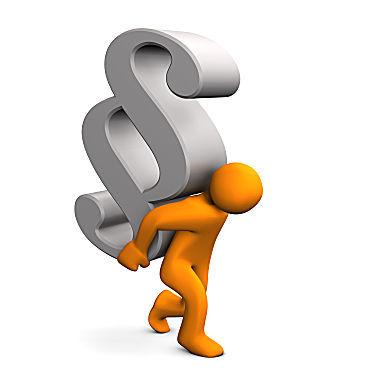 art. 167 k.p.k. 
Dowody przeprowadza się na wniosek stron albo z urzędu.
Wniosek dowodowy
Wniosek dowodowy złożony w formie pisemnej musi spełniać: 

1. ogólne warunki pisma procesowego określone w art. 119 § 1 k.p.k.
 pismo procesowe powinno zawierać: 
oznaczenie organu do którego jest skierowane oraz sprawy, której dotyczy (DO KOGO) 
oznaczenie oraz adres wnoszącego pismo, a także numer telefonu, telefaksu, adres poczty elektronicznej lub oświadczenie o ich nieposiadaniu - w pierwszym piśmie (KTO) 
treść wniosku lub oświadczenia, w miarę potrzeby z uzasadnieniem (CO) 
datę i podpis składającego pismo
2. szczególne wymogi określone w art. 169 k.p.k.
 we wniosku dowodowym należy podać – obligatoryjnie
oznaczenie dowodu, jaki ma być przeprowadzony (wskazać o jakie źródło lub środek dowodowy chodzi) 
okoliczności, które mają być udowodnione – teza dowodowa, jaką za pomocą tego dowodu ma być wykazana
fakultatywnie można określić sposób przeprowadzenia dowodu
dopuszczenie przez organ procesowy dowodu wnioskowanego przez stronę
(zob. art. 368 k.p.k.)
wniosek dowodowy strony skierowany do organu prowadzącego postępowanie
organ procesowy przeprowadza dowód wnioskowany przez stronę
Oddalenie wniosku dowodowego
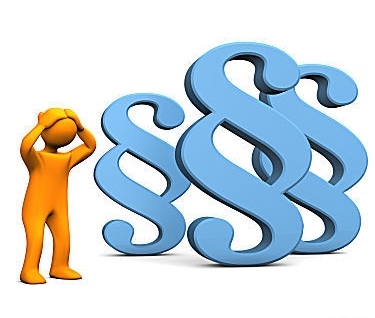 art. 170 § 1, 1a i 2 k.p.k.
Czynności dowodowe
To czynności organu procesowego zmierzające do odszukania i ujawnienia śladów oraz dowodów rzeczowych i osobowych, ich zabezpieczenia, uzyskania środka dowodowego z ujawnionego źródła dowodu oraz oceny wiarygodności i przydatności procesowej tego środka dowodowego 

czynności dowodowe poszukiwawcze - poszukiwanie źródeł, aby uzyskać z nich środek dowodowy: zatrzymanie rzeczy (art. 217 k.p.k.), przeszukanie (art. 219 i nast. k.p.k.), wydanie korespondencji i przesyłek (art. 218 k.p.k.), zabezpieczenie danych informatycznych (art. 218a k.p.k.), podsłuch procesowy - kontrola i utrwalanie rozmów telefonicznych (art. 237 i nast. k.p.k.), poszukiwanie oskarżonego i wydanie listu gończego (art. 278 i 279 k.p.k.)

czynności ujawniające dowody - znane jest źródło dowodowe, a organ procesowy przeprowadza określoną czynność dowodową, aby wydobyć środek dowodowy, np. przesłuchanie, okazanie, opinia, oględziny i otwarcie zwłok

czynności kontrolujące dowody - zmierzają do potwierdzenia wartości dowodu wcześniej uzyskanego, np. konfrontacja (art. 172 k.p.k.)
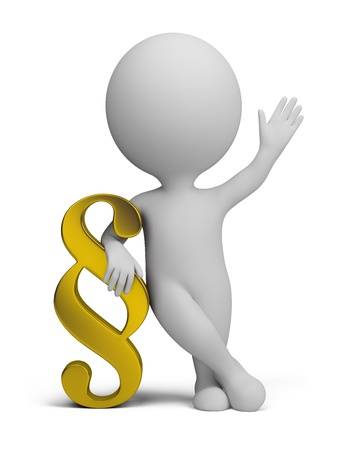 Dziękuję za uwagę 